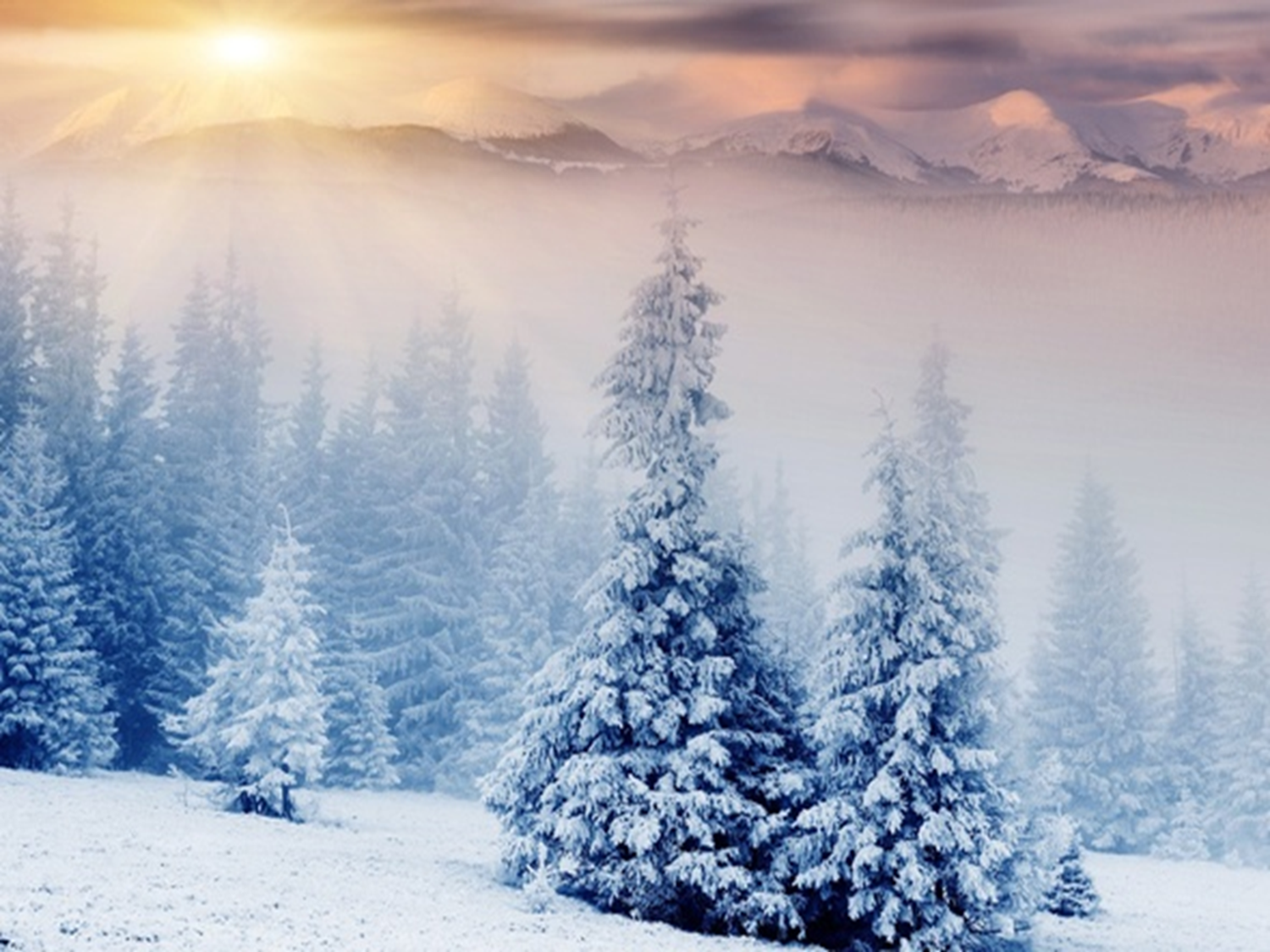 ЗИМУЮЩИЕ ПТИЦЫ
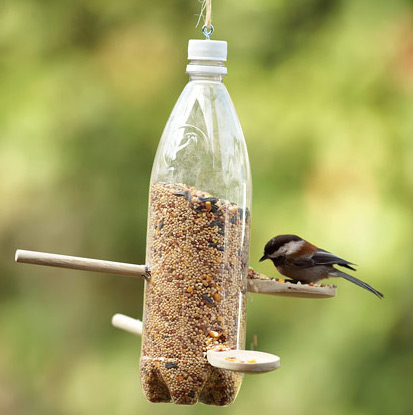 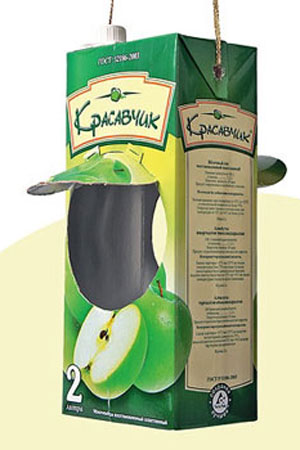 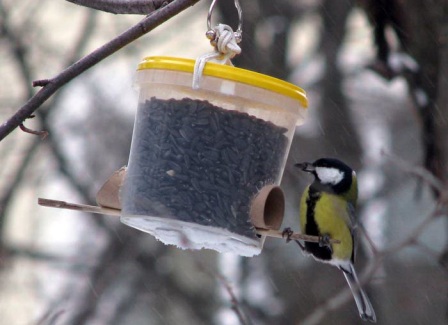 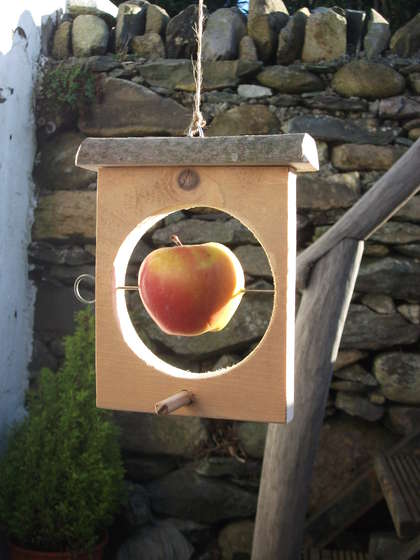 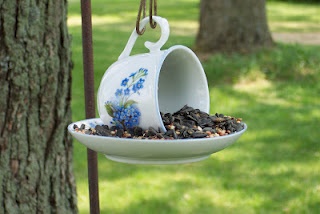 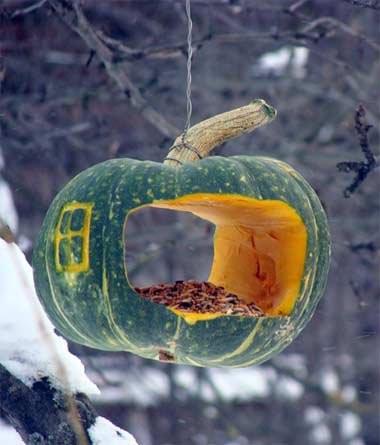 ЧЕМ ПИТАЮТСЯ ПТИЦЫ?
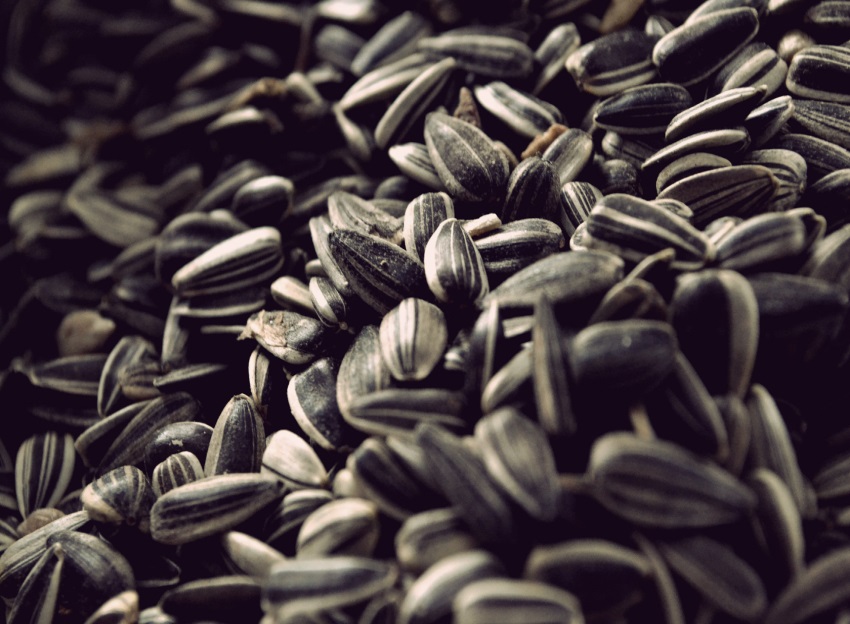 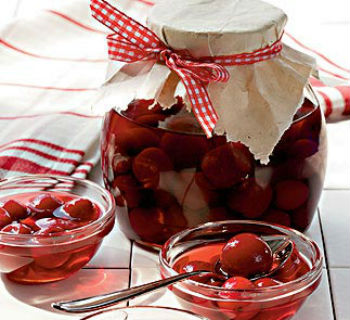 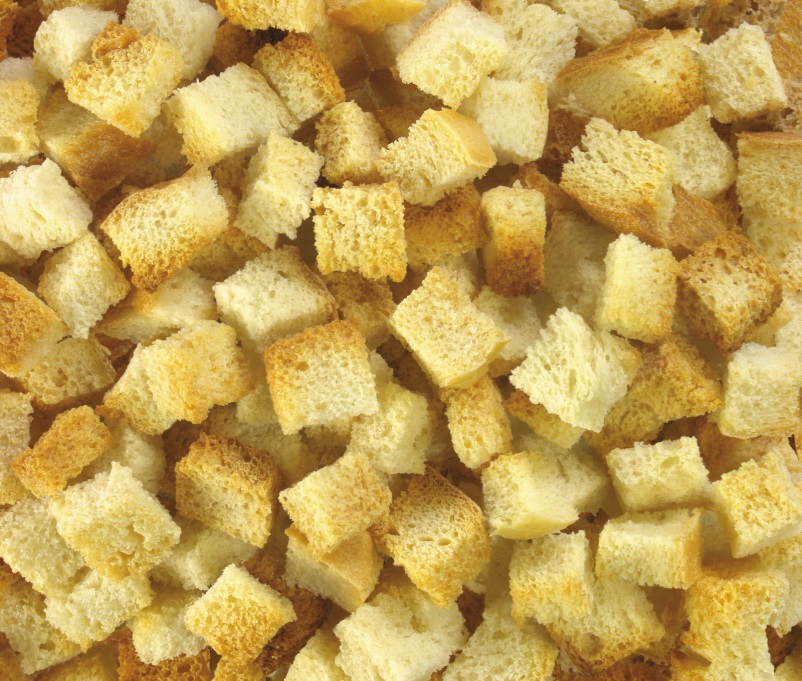 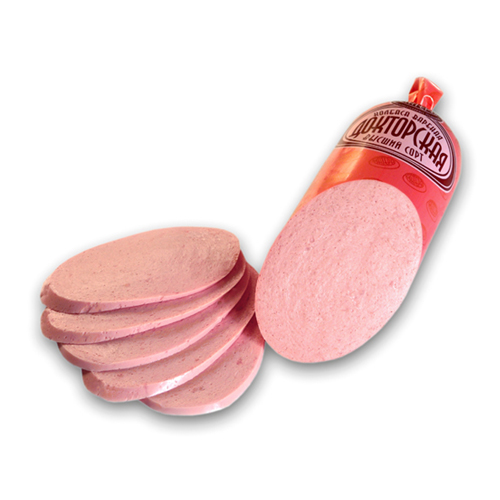 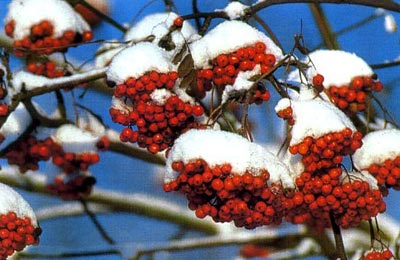 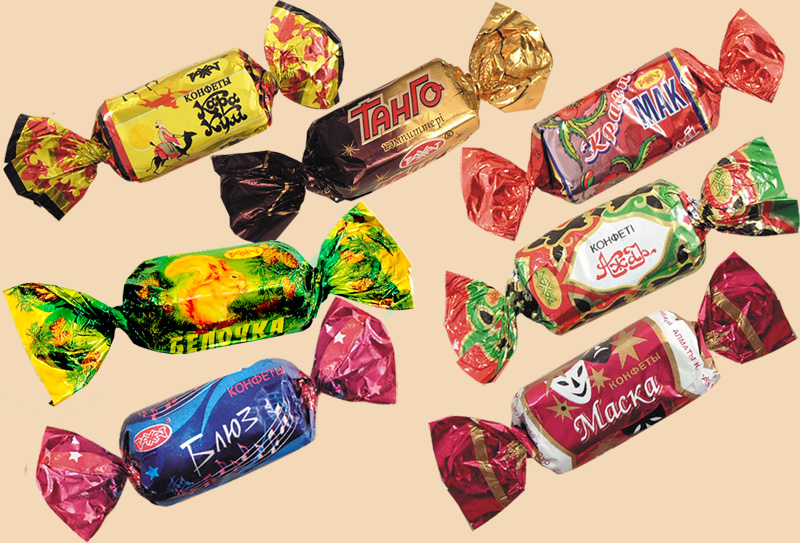 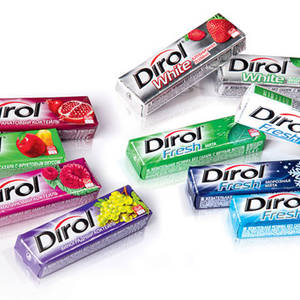 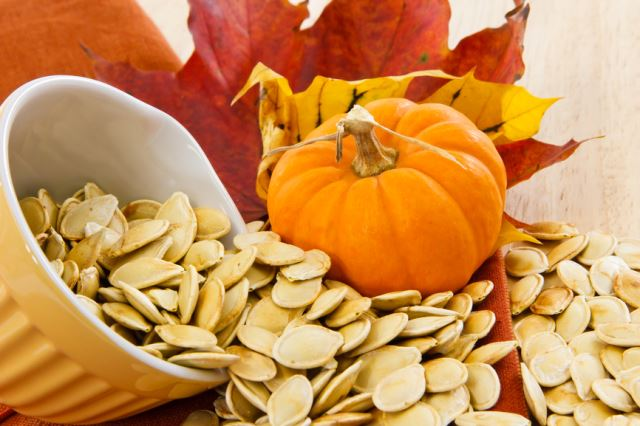 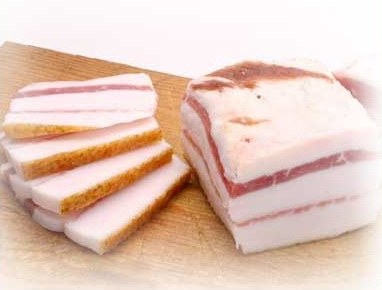 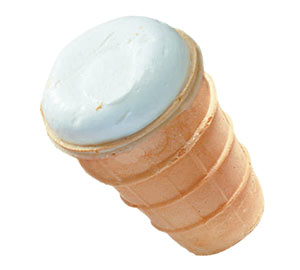 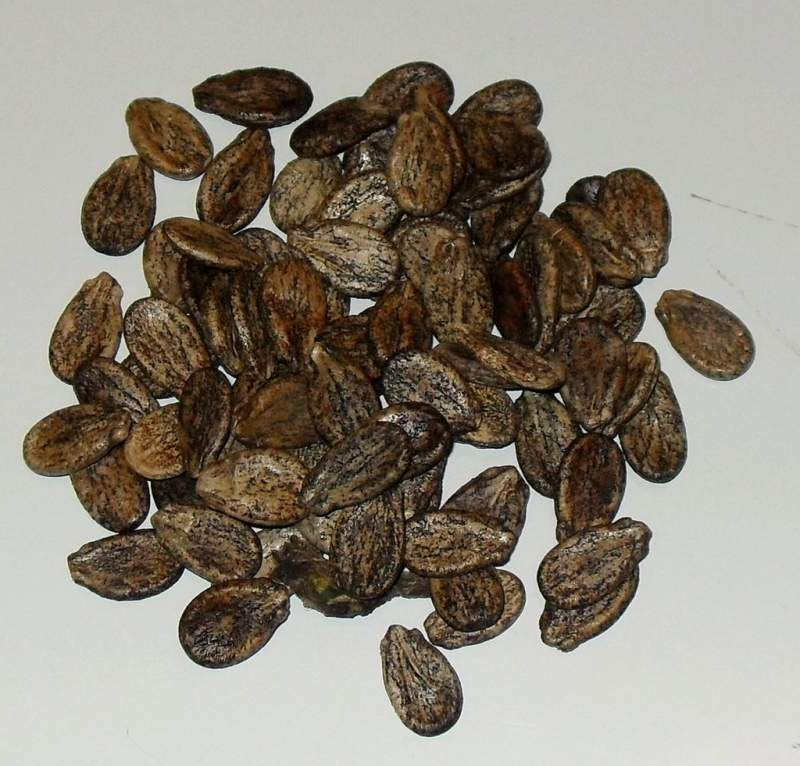 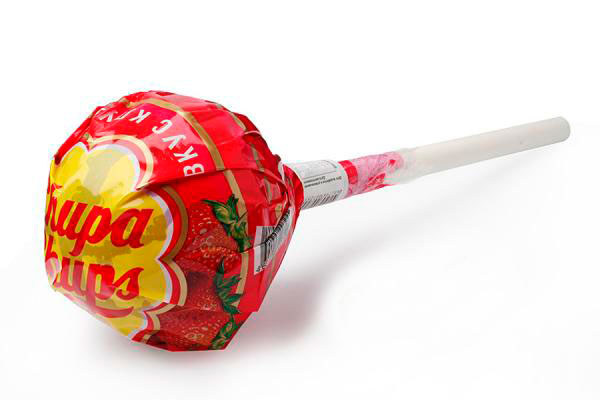